Inflammatory profile of chronic apicalperiodontitis
APICAL PERIODONTITIS
Formation of apical inflammatory lesions represents a
 defensive reaction secondary to the presence of microbial infection in the root canal with spread of related toxic products  into the apical zone. Initially, the defense reaction eliminates noxious substances that exit the canals.
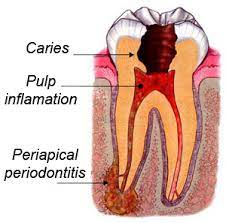 ACUTE APICAL PERIODONTITIS
In the early stages of infection, neutrophils predominate
and radiographic alterations are not present; this phase of
periapical inflammatory disease is termed acute apical periodontitis.
The involved inflammatory cells are primarily
neutrophils and release prostaglandins, 
which activate osteoclasts to resorb the
 surrounding bone, leading to a
detectable periapical radiolucency.
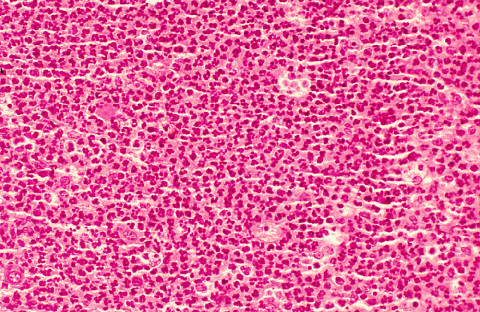 Chronic apical periodontitis
Periapical granulomas may arise after quiescence of a
periapical abscess or may develop as the initial periapical
pathosis. These lesions are not necessarily static. In addition
to possible periapical cyst formation
AP, bone destruction is caused by both microbial infection and immune response
It is known that microbial antigens from the root canal infection are capable to stimulate both specific and non-specific immune responses in periapical tissue
 Although fungi, and viruses have been found in association with some forms of apical periodontitis, bacteria are the main microbial etiologic agents of this disease.
participate in the formation of AP,
macrophages,
 mast cells,
T cells 
neutrophils 
cytokines, 
chemokines 
RANK/RANKL/OPG system
mast cells
mast cells have the capacity to degranulate and produce several inflammatogenic substances, such as vasoactive mediators. 
The release of these substances is directly related to inflammatory events and bone resorption, also influencing other cells of the immune system
mast cells are found in great amount in the cyst , widely found in sub-epithelial regions rather than in the deep regions of the cystic capsule
Mast cell
these cells account for the release of inflammatory Mediators, such as (TNF-a), 
(IL-1b), 
macrophage inflammatory protein-1a (MIP-1a)
Monocyte chemoattractant protein-1(MCP-1).
Mast cell degranulation may cause inflammatory and vascular changes, thus contributing to the development and expansion of the cyst
Macrophages
Macrophages, produce pro- & anti-inflammatory substances which act on the development and repair of these lesions by secreting soluble 
IL-1a, 
TNF-a,
IL-6,
 TGF-b 
prostaglandins.
These cytokines play a role in the initiation and activation and
differentiation of osteoclasts,
 activation and proliferation of fibroblasts
T cell
T cells are abundant in AP A larger population of activated T cells was found in granulomas compared to cysts


T helper 1 (Th1)immune response is involved 
in both lesion progression &  bone destruction

(Th1)&(Th2) cell responses modulate the expression of
IL-1, might be the main mediators of bone resorption 
and activator of macrophages
,
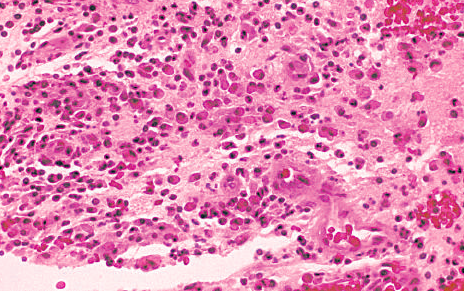 Th2 involves immunosuppressive mechanisms which are important in the repair process,  Th2   predominance in cysts

new subsets of T-helper cells (e.g. Th9, Th17 and Th22)
have been recently discovered
IL-9 and IL-22 is predominant in inactive lesions, suggesting the existence of a possible protective role of these cytokines in the pathogenesis of AP
Higher levels of IL-17 were observed in patients with fistula, promotes exacerbation of the inflammatory response& increases the number of neutrophils &  bone resorption
 IL-17 seems to attract neutrophils &induce the production of RANK-L by activating osteoclasts, involved in the bone resorption present in AP
IL-6 is an important cytokine in bone re-modelling & activation and differentiation of immune cells and osteoclasts,
macrophages being the main sources in periapical cysts

High levels of IL-6 in AP seem to be correlated with symptomatic & active lesions
RANK/RANKL/OPG system
The RANK/RANKL/OPG system is an important bone metabolism regulator which acts on differentiation and activity of osteoclasts.
RANK is a transmembrane protein – a member of the tumour necrosis factor receptor family – and expressed mainly by macrophages, pre-osteoclastic mononuclear cells, T- and B cells, dendritic cells and fibroblasts
RANKL (Receptor Activator of Nuclear Factor kappa B ligand)
is a cytokine similar to TNF-a and acts as a ligand of RANK
and osteoprotegerin (OPG) .
Activation of RANK by RANKL results in its interaction with TNF-associated receptors, activation of nuclear factor kB (NF-kB)
all being related to the maturation of osteoclasts through
the increased expression of specific genes
RANK/RANKL/OPG system
OPG soluble receptor, also produced by osteoclasts, is capable to block the interaction RANK/RANKL by binding to RANKL and preventing osteoclastic differentiation and activation, thus reducing the bone resorption
positive correlation was found between number of bacteria and levels of OPG in symptomatic AP
OPG were found to be rather lower compared to RANKL in  cyst than periapical granulomas, suggesting that these lesions are more stable as OPG competes with RANKL by preventing its binding to RANK, thus impeding the osteolytic activity
The complex process of bone resorption involves other
bone metabolism-related factors rather than RANKL and OPG
mediators, such as 
TNF-a and macrophage colony-stimulating factor, showing that bone metabolism can be directly associated with the inflammatory conditions
RANKL expression was increased in chronic inflammatory infiltrate
containing lymphocytes (T and B cells) and macrophages
Micro-RNAs
Micro-RNAs (miRNAs) are small non-coding RNAs accounting
for the regulation of gene expression at the post-transcriptional
level .They act as controllers of several biological activities, including 
differentiation, proliferation and apoptosis .
Changes in the miRNA expression affect The profile of miRNA expression can be considered as a diagnostic and prognostic marker in a number of conditions, including odontogenic tumours .
the expression of miRNAs  associated with inflammation involving AP lesions and human periodontal ligament fibroblasts .
showing that all of them were significantly up-regulated in tissues of asymptomatic AP
Conclusion
Understanding the formation process of AP,
as well as the inflammatory biomarkers associated with its
development, is important for evaluation of pathogenesis,
diagnosis and development of therapeutic strategies for AP.
Although the inflammatory profile of these lesions is still
poorly understood, it can be concluded that this formation
process is dynamic and that different inflammatory cells and 
their by-products are involved in the process.